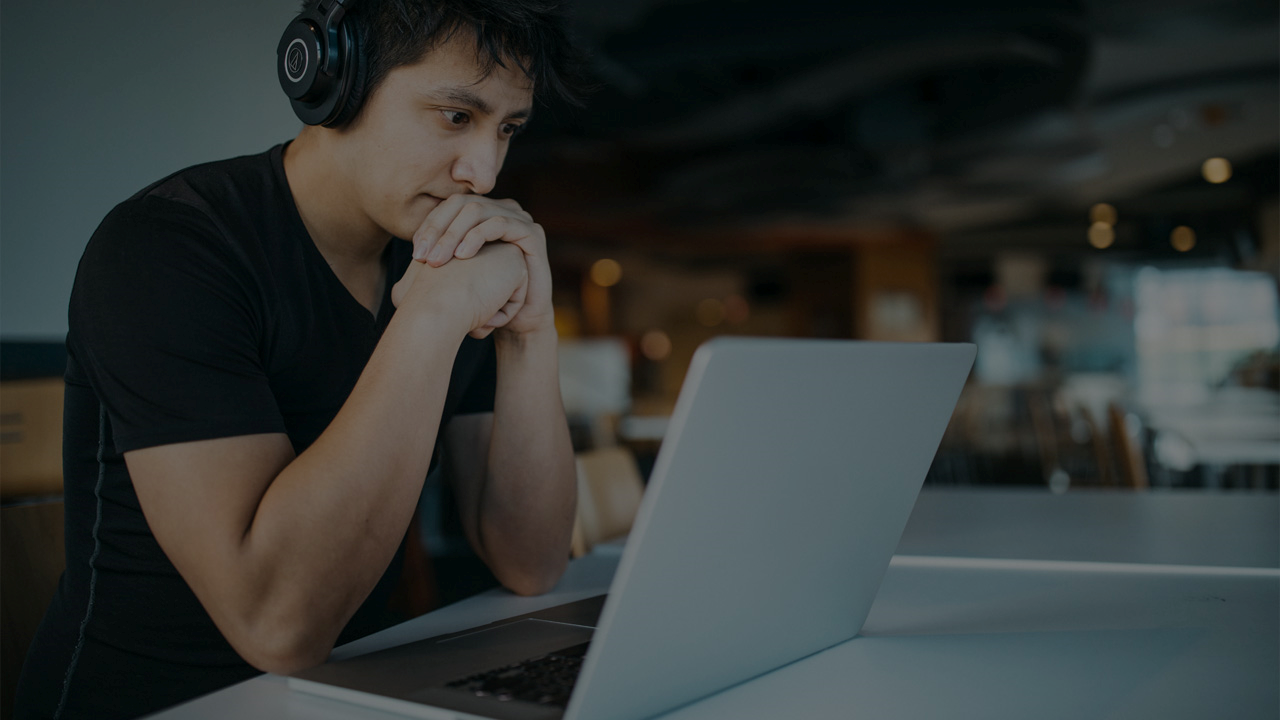 Introduction to Understanding Word Problems in Mathematics
RDG1300 Math Literacy Series
Today’s Objectives
What are we talking about when we say “word problems in mathematics”?
Thomas has $80 saved up. He uses his money to buy a video game. The video game costs $67. How much money does he have left?
Rebecca left her dad’s store to go home at twenty to seven in the evening. Forty minutes later, she was home. What time was it when she arrived home?
KBECK collects kicks. He especially likes limited edition Air Max 90’s and and OG colorways. Every 3 months, he cops a fresh pair.  He always gets a pair for Kings’ Day and for his Birthday. Sometimes he also buys watches. He also likes hoodies and is jealous of Trevor Noah’s endless collection. At least how many pairs of shoes should he expect to cop in 2021 and 2022 combined? How many new watches will he have between now and December 31, 2021.
Using the annotate function in Zoom, write a strategy on this slide that you use to solve word problems in math. Include your initials at the end of your strategy.
Click anywhere on the image to start the video.
Mr. Diptendu Kundu
Mr. Kundu answers “What literacy strategies (ways to “read” the questions) would be the most helpful for students to understand how to begin a word problem in mathematics? 
He provides 7 tips.
Write them down as we watch the video. You will need them afterward.
Tip 1:
Read the question carefully.
Tip 1:
KBECK collects kicks. He especially likes limited edition Air Max 90’s and and OG colorways. Every 3 months, he cops a fresh pair.  He always gets a pair for Kings’ Day and for his Birthday. Sometimes he also buys watches. He also likes hoodies and is jealous of Trevor Noah’s endless collection. At least how many pairs of shoes should he expect to cop in 2021 and 2022 combined? How many new watches will he have between now and December 31, 2021.
Tip 2:
Find out what it is asking.
Tip 2:
KBECK collects kicks. He especially likes limited edition Air Max 90’s and and OG colorways. Every 3 months, he cops a fresh pair.  He always gets a pair for Kings’ Day and for his Birthday. Sometimes he also buys watches. He also likes hoodies and is jealous of Trevor Noah’s endless collection. At least how many pairs of shoes should he expect to cop in 2021 and 2022 combined? How many new watches will he have between now and December 31, 2021.
Tip 3:
Find out what is given and what is not given
Tip 3:
KBECK collects kicks. He especially likes limited edition Air Max 90’s and and OG colorways. Every 3 months, he cops a fresh pair.  He always gets a pair for Kings’ Day and for his Birthday. Sometimes he also buys watches. He also likes hoodies and is jealous of Trevor Noah’s endless collection. At least how many pairs of shoes should he expect to cop in 2021 and 2022 combined? How many new watches will he have between now and December 31, 2021.
Tip 4:
think about a mathematical concept that you can use to get the answer.
Tip 4:
KBECK collects kicks. He especially likes limited edition Air Max 90’s and and OG colorways. Every 3 months, he cops a fresh pair.  He always gets a pair for Kings’ Day and for his Birthday. Sometimes he also buys watches. He also likes hoodies and is jealous of Trevor Noah’s endless collection. At least how many pairs of shoes should he expect to cop in 2021 and 2022 combined? How many new watches will he have between now and December 31, 2021.
Tip 5:
find out all the redundant or additional information what you don't need to answer that question
Tip 5:
KBECK collects kicks. He especially likes limited edition Air Max 90’s and and OG colorways. Every 3 months, he cops a fresh pair.  He always gets a pair for Kings’ Day and for his Birthday. Sometimes he also buys watches. He also likes hoodies and is jealous of Trevor Noah’s endless collection. At least how many pairs of shoes should he expect to cop in 2021 and 2022 combined? How many new watches will he have between now and December 31, 2021.
Tip 6:
Be careful about the unit of measurements, Keep track on unit of measurements.
Tip 6:
KBECK collects kicks Every 3 months, he cops a fresh pair.  He always gets a pair for Kings’ Day and for his Birthday. Sometimes he also buys watches. He also likes hoodies and is jealous of Trevor Noah’s endless collection. 
At least how many pairs of shoes should he expect to cop in 2021 and 2022 combined? 4 pairs / year, 1 / bday, 1 /kd
6 per year x2 = 12
How many new watches will he have between now and December 31, 2021?
Not enough information
Today’s Objectives
Thank You!
Lorem ipsum dolor sit amet, consectetuer adipiscing elit. Maecenas porttitor congue massa.